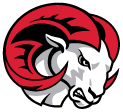 Winston-Salem State University
Initial Eligibility Review for Division II
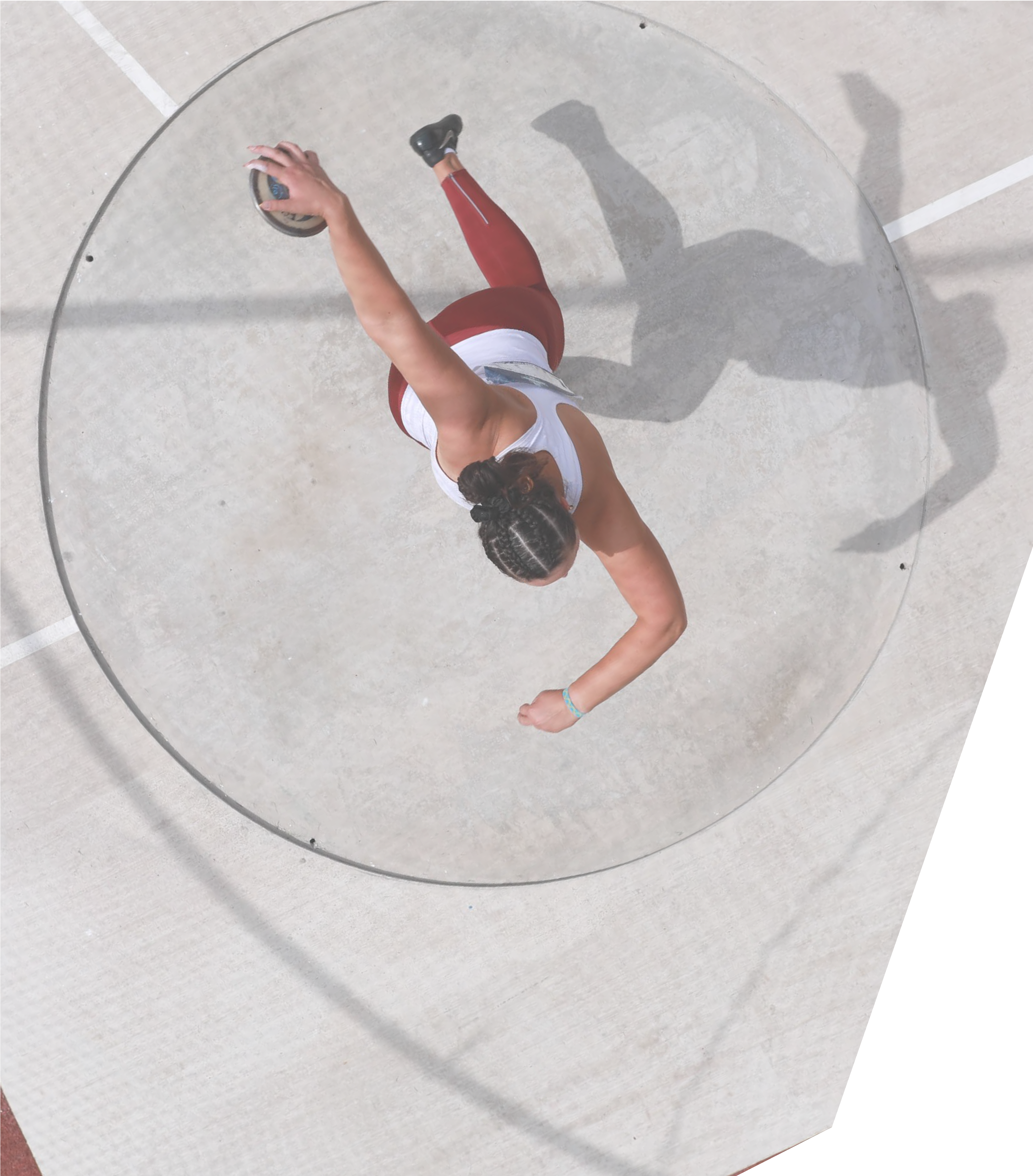 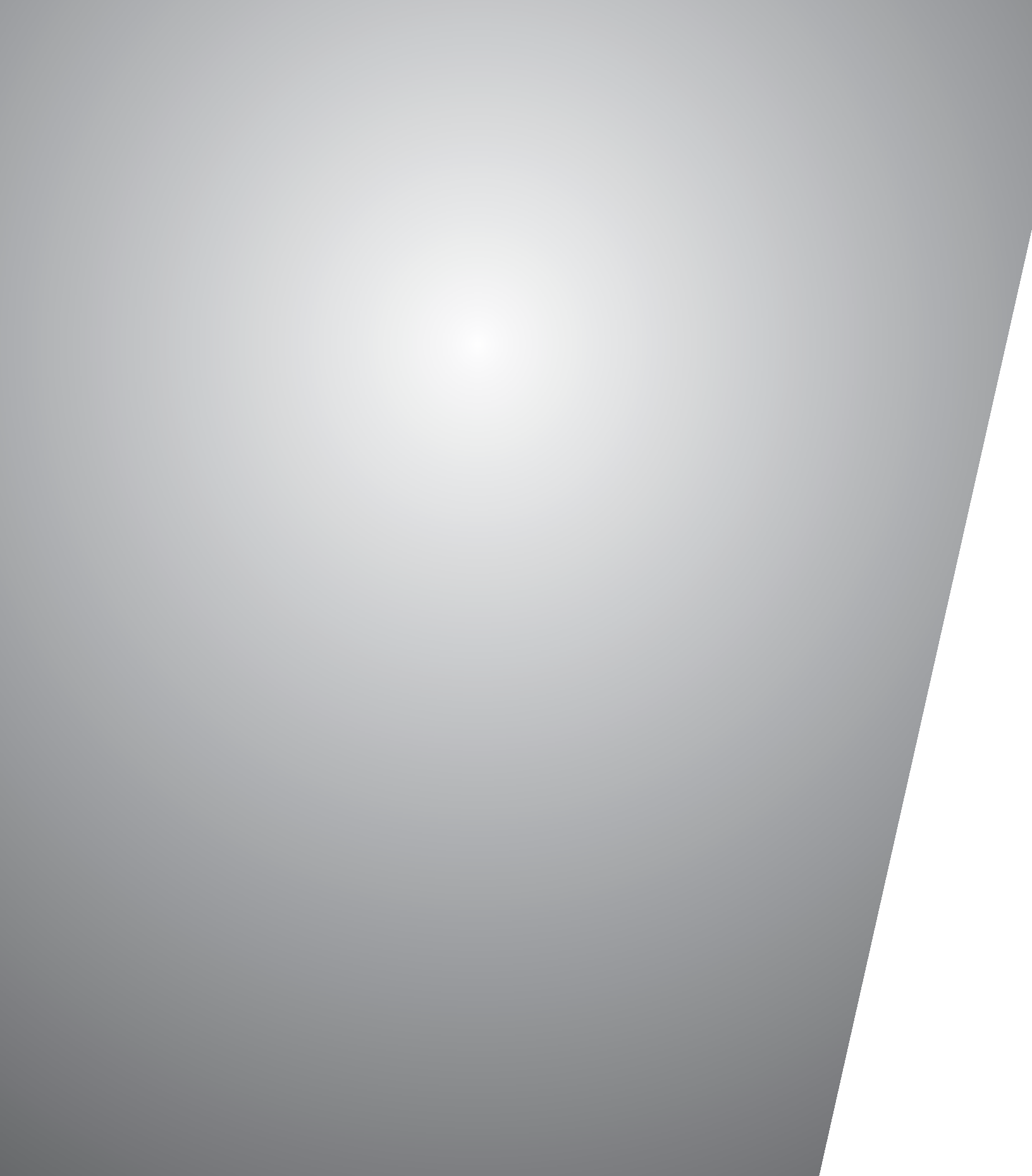 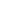 GUIDE FOR
THE COLLEGE-BOUND
STUDENT-ATHLETE
2021-22
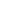 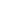 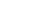 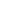 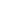 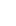 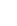 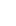 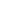 NCAA ELIGIBILITY CENTER INFORMATION
ONLINE
ncaa.org/playcollegesports eligibilitycenter.org
WHO SHOULD USE THIS GUIDE?
This guide answers important questions for four groups of people
involved in the NCAA initial-eligibility process:
FOLLOW US:
Twitter @NCAAEC 
Instagram @playcollegesports
Facebook @NCAAEC
»  High school students who hope to compete in college sports at an NCAA school.
»  Parents, guardians and family members of high school students.
»  High school counselors and athletics administrators.
»  High school and nonscholastic coaches.
CONTACT
U.S. and Canada (except Quebec): 877-262-1492 (toll free)
9 a.m. to 5 p.m. Eastern time International (including Quebec): ncaa.org/contactinternational
HAVE A QUESTION ABOUT NCAA ELIGIBILITY?
Find answers to many typical questions about NCAA eligibility by:
»  Reading this guide.
»  Searching frequently asked questions at ncaa.org/studentfaq.
»  Visiting ncaa.org/playcollegesports.
»  Checking the Help section of eligibilitycenter.org.
»  Calling the NCAA Eligibility Center at 877-262-1492.
CERTIFICATION PROCESSING
NCAA Eligibility Center Certification Processing
P.O. Box 7110
Indianapolis, IN 46207-7110
OVERNIGHT DELIVERY
NCAA Eligibility Center Certification Processing
1802 Alonzo Watford Sr. Drive Indianapolis, IN 46202
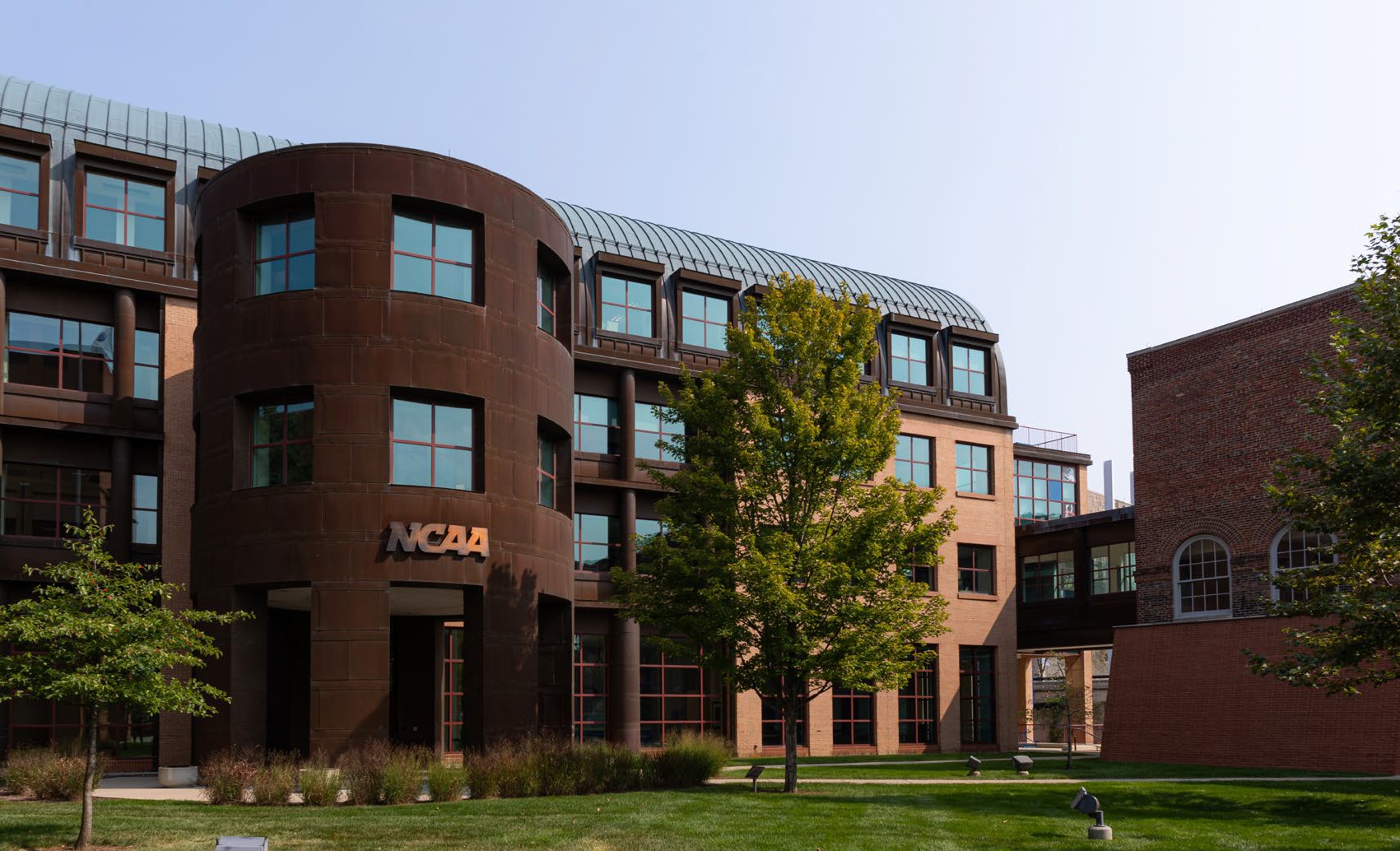 HELPFUL HINTS
»	Visit ncaa.org/playcollegesports to learn more about opportunities available at NCAA schools.
»	Know the academic standards for Divisions I and II.
»	Find your high school’s list of NCAA-approved core courses at
eligibilitycenter.org/courselist.
»	Register with the Eligibility Center at eligibilitycenter.org before your freshman/ninth year of high school if you are interested in playing college sports.
»	After six semesters of high school, ask your counselor from each high school you have attended to upload an official transcript to your Eligibility Center account.
GUIDE FOR THE COLLEGE-BOUND STUDENT-ATHLETE	3
NCAA SPORTS
But the NCAA is also committed to quality events for everyone involved, from the coaches to the fans and broadcast audiences.
The NCAA conducts 90 national championships in 24 sports across Divisions I, II and III, with 45 championships administered for women, 42 for men and three co-ed national championships. That means almost 54,000 student-athletes participate in NCAA championships each year.
It is important to the NCAA that our championships have a positive impact on  the communities that host them. The NCAA hosts youth clinics and various fan events to
complement the competition — creating what is hoped to be a championship experience for everyone involved.
From signature events like the NCAA March Madness® men’s and women’s basketball tournaments to rowing, rifle, softball and skiing, the NCAA administers championships to ensure student-athletes have a first-class experience.
FALL SPORTS	WINTER SPORTS
SPRING SPORTS
EMERGING SPORTS
Women: Basketball Bowling Fencing Gymnastics Ice Hockey
Indoor Track and Field
Rifle  Skiing
Swimming and Diving
Women:
Beach Volleyball
Golf Lacrosse
Outdoor Track and Field
Rowing Softball Tennis Water Polo
Men:
Cross Country Football Soccer
Water Polo
Women: Cross Country Field Hockey Soccer Volleyball
Men: Basketball Fencing Gymnastics Ice Hockey
Indoor Track and Field
Rifle  Skiing
Swimming and Diving
Wrestling
Men: Baseball Golf Lacrosse
Outdoor Track and Field
Tennis Volleyball
Women:
Acrobatics and Tumbling
Equestrian
(Divisions I and II only)
Rugby Triathlon Wrestling
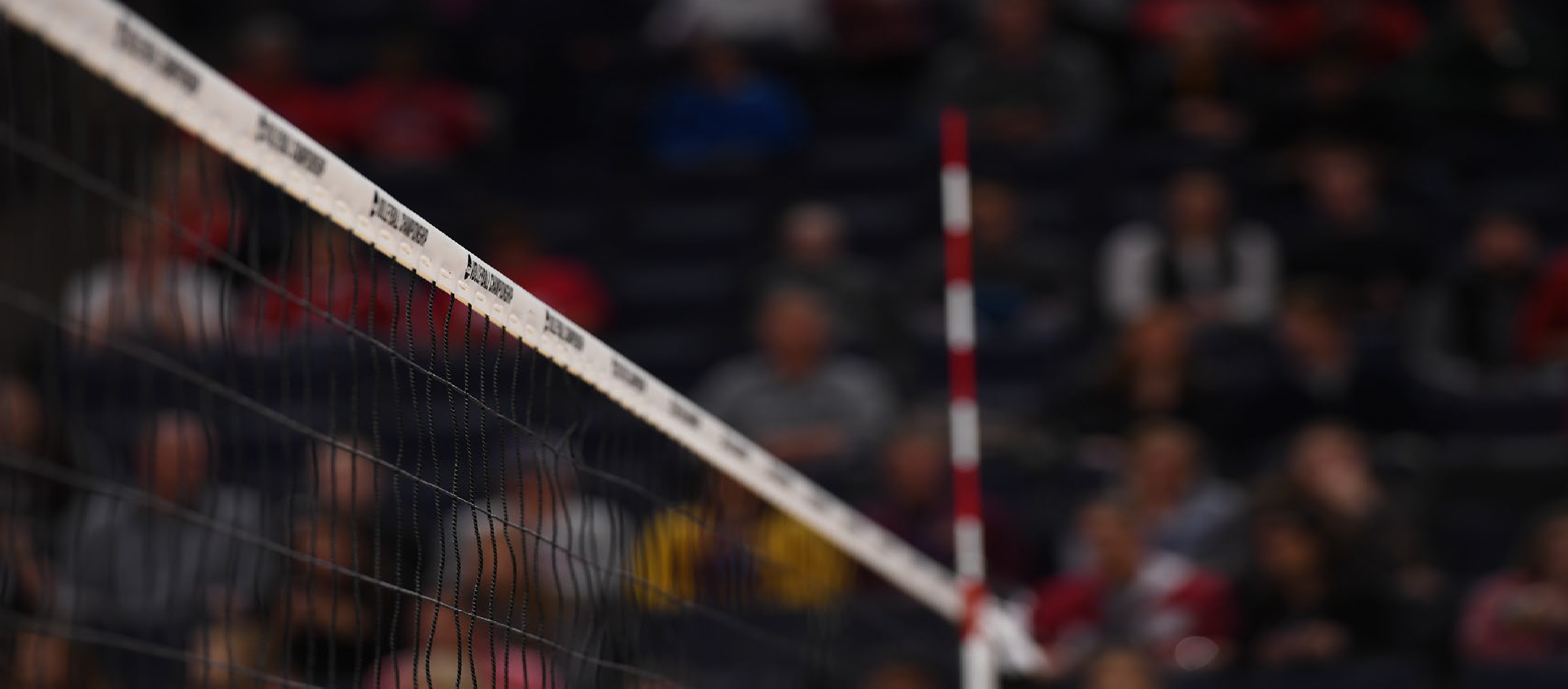 4	GUIDE FOR THE COLLEGE-BOUND STUDENT-ATHLETE
SCHOLARSHIPS
NCAA Divisions I and II schools provide more than $2.7 billion in athletics scholarships annually to more than 150,000 student-athletes. Division III schools do not offer athletics scholarships.
receive a written offer of financial aid or sign a National Letter of Intent.
financial aid programs such as the NCAA Division I Student Assistance Fund, and need-based aid such as federal Pell Grants. You must report all financial aid you receive to your NCAA school’s financial aid office. If you
have questions about what financial aid can be accepted, contact your NCAA school’s financial aid office and athletics department for help.
Only about 2% of high school athletes are awarded athletics scholarships to compete in college. Of the student- athletes participating in sports with professional leagues, less than
2% become professional athletes.  A college education is the most rewarding benefit of your student- athlete experience.
If a school plans to reduce or not renew your aid, the school must notify you in writing by July 1 prior to the start of the impacted school year
and provide an opportunity for you to appeal. In most cases, the head coach decides who receives a scholarship, the scholarship amount and whether it will be renewed.
Division I schools may provide  tuition and fees, room and board, books and other expenses related to attendance at the school. Division II full scholarships cover tuition and fees, room and board, and course- related books and supplies. Most
student-athletes who receive athletics scholarships receive an amount covering a portion of these costs.
Many student-athletes also benefit from academic scholarships, NCAA
Division I schools may provide you with multiyear scholarships. Division II schools must provide you with a one-year scholarship. Additionally,
Divisions I and II schools may provide funding for degree completion to finish your bachelor’s or master’s degree after your time playing NCAA sports ends. NCAA rules require you to be registered with the NCAA Eligibility Center in order to go on an official visit,
Contact the NCAA school you hope to attend for more detailed information about NCAA financial aid rules.
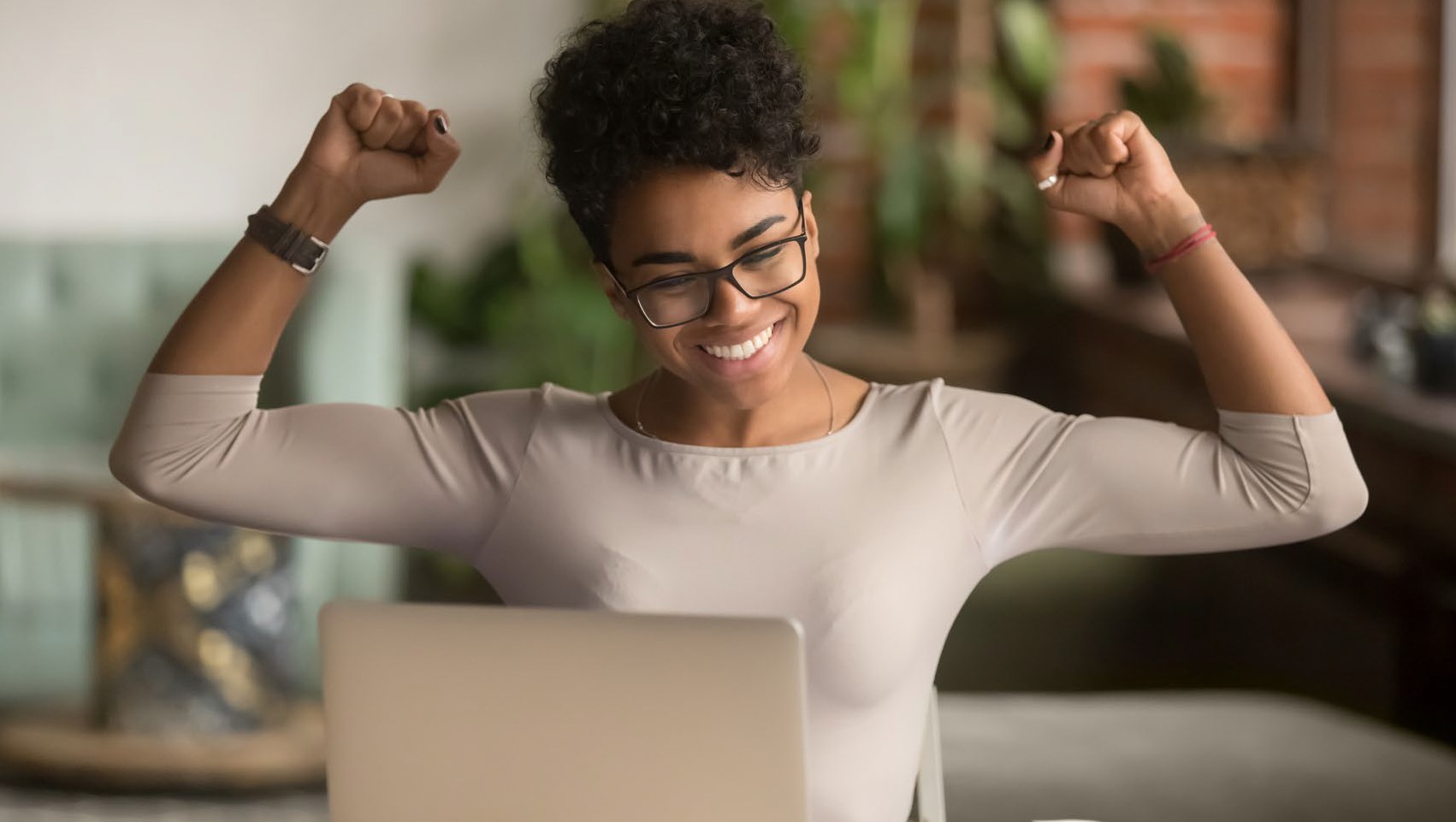 GUIDE FOR THE COLLEGE-BOUND STUDENT-ATHLETE	5
NATIONAL LETTER OF INTENT
By signing a National Letter of Intent, you are agreeing to attend a Division I or II school for one academic year.
NLI member institutions agree to provide athletics financial aid to you for a minimum of one academic
year as long as you are admitted to the school and are eligible for financial aid under NCAA rules.

The NLI is voluntary and not required for you to receive financial aid or participate in sports. Signing an NLI ends the recruiting process because coaches are prohibited from recruiting student-athletes who have signed NLIs with other NLI member schools.

If you sign an NLI but decide to attend another college, you may request a release, but it is the school’s discretion to grant your NLI release or not. If you sign an NLI with one school but attend a different school, you lose one full year of eligibility and must complete a full academic year at the  new school before being eligible to compete.
If you have questions about the NLI, visit
nationalletter.org.
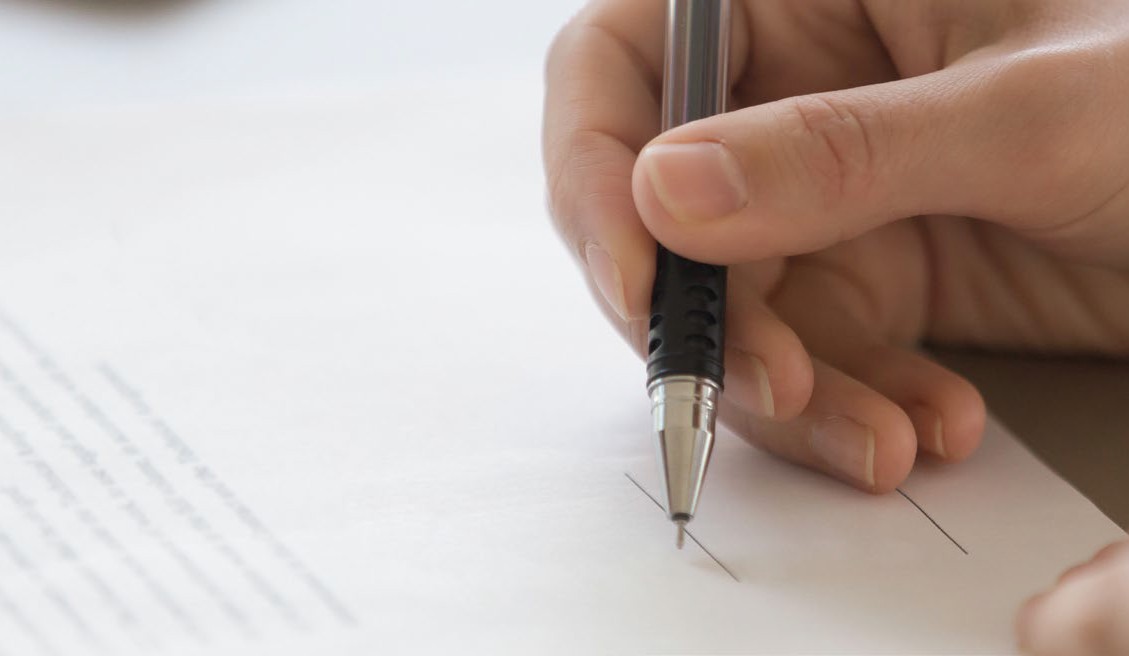 THINKING OF GOING PRO?
There are more than 500,000 NCAA student-athletes, and less than 2% will go pro in their sport.
*Percentages based on estimated data.

For the rest, the experiences of college athletics and the life lessons they learn along the way will help them as they pursue careers in business, education, athletics administration, communications, law, medicine and many more fields. Education is a vital part of the college athletics experience, and student-athletes treat it that way.
Overall, student-athletes graduate at higher rates than their peers in the student body, and those rates rise each year. For more information on graduation rates, search for “graduation rates” on ncaa.org.
6	GUIDE FOR THE COLLEGE-BOUND STUDENT-ATHLETE
Our Three Divisions
The NCAA’s three divisions were created in 1973 to align like-minded campuses in the areas of philosophy, competition and opportunity.
What are the eligibility requirements in
each division?
College-bound students who want to compete at a Division I or II school must
meet standards set by NCAA members. For Division III, athletes must meet the admissions standards set
by the school. Eligibility
standards can be found at
eligibilitycenter.org.
1	2	3
DIVISION
DIVISION
DIVISION
NUMBER OF SCHOOLS*
310
350
32%
438
40%
28%
How is each division governed?
NCAA schools develop and approve legislation for their own divisions. Groups of presidents and chancellors lead each division in the form of committees with regularly scheduled meetings.
MEDIAN UNDERGRADUATE ENROLLMENT
2,428
STUDENTS WHO ARE ATHLETES
1 in 10
8,960
1,740
1 in 23
1 in 6
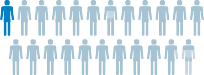 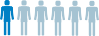 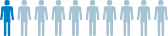 AVERAGE NUMBER OF TEAMS PER SCHOOL
Did you know?
15.9
19.2
18.8
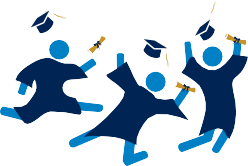 PERCENTAGE OF NCAA STUDENT-ATHLETES IN DIVISION
37%
39%
25%
DI student-athletes graduate at a higher rate than the general student body.
ATHLETICS SCHOLARSHIPS
Partial athletics scholarship model 60% of athletes
receive athletics aid
No athletics scholarships
80% of athletes
receive nonathletics aid
Multiyear, cost-of- attendance athletics scholarships available
57% of athletes receive athletics aid
DII is the only division with schools in Alaska, Puerto Rico and Canada.
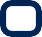 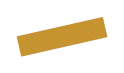 Puerto Rico
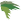 CANADA
ALASKA
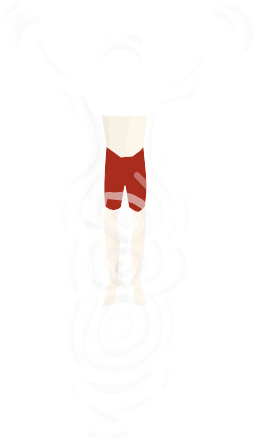 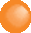 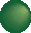 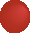 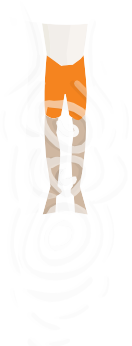 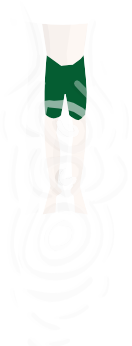 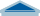 DIII’s largest school has 25,725 undergraduates.
The smallest? 285.

Learn more at ncaa.org.
*Numbers are from 2019-20. All other figures are from 2018-19.
GUIDE FOR THE COLLEGE-BOUND STUDENT-ATHLETE	7
Time Management
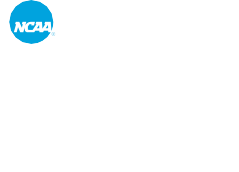 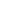 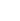 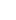 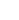 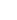 What Division II student-athletes should expect.
Time management is a key component of any college student’s success. From classes to competition and everything in between, the student-athlete’s schedule is busy. Know what awaits when you step foot on campus.
Time spent on activities per week
*Median figures, collected from the 2019 NCAA GOALS study.
What takes up a Division II student-athlete’s time?
Did you know? These are considered countable athletically
related activities (CARA). NCAA rules limit the time student-athletes can spend on these activities each week. Check with your campus athletics compliance administrator for more information.
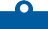 37
Academics
Competition
Practice
168
hours
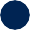 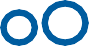 31
Athletics
84.5
Other
(e.g., sleep, job
and extracurriculars)
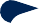 15.5
Socializing
Strength and conditioning
Supplemental workouts
Film review
Did you know?
These activities do not count toward a team or student-athlete’s countable athletically related activities limit.
63% of Division II student-athletes said they spend as much or more time on athletics during the offseason as during their competitive season.
*Based on the 2019 NCAA GOALS study.
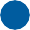 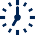 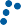 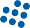 Academic meetings
Injury treatment/ prevention
Prospective student-athlete host duties
1 in every 8.5 Division II student-athletes will participate in a NCAA championship during their college experience.
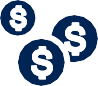 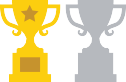 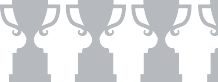 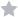 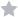 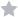 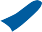 Team fundraising
Community engagement
Compliance meetings
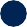 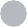 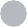 One-third of Division II student-athletes work during the academic year for about nine hours per week on average.
*Based on the 2019 NCAA GOALS study.
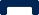 Social activities
Professional development
Study hall
GUIDE FOR THE COLLEGE-BOUND STUDENT-ATHLETE	9
INITIAL ELIGIBILITY
REMEMBER
As a college-bound student-athlete, you are
responsible for your eligibility — that means planning ahead, taking high school classes seriously and protecting your amateur status. It can be a difficult first step, but the benefits of being a student-athlete
are worth the effort.
Initial-eligibility standards help ensure you are prepared to succeed in college. The eligibility process also protects the fairness and integrity of college sports by ensuring student-athletes
are amateurs.
If you want to practice, compete and receive an athletics scholarship during your first year at a Division I or II school, the NCAA Eligibility Center must certify you as eligible. (Eligibility for Division III is determined on campus.) Throughout the process, Eligibility Center staff members partner with students and their families, as well as high school administrators and coaches, to guide you on
your journey.
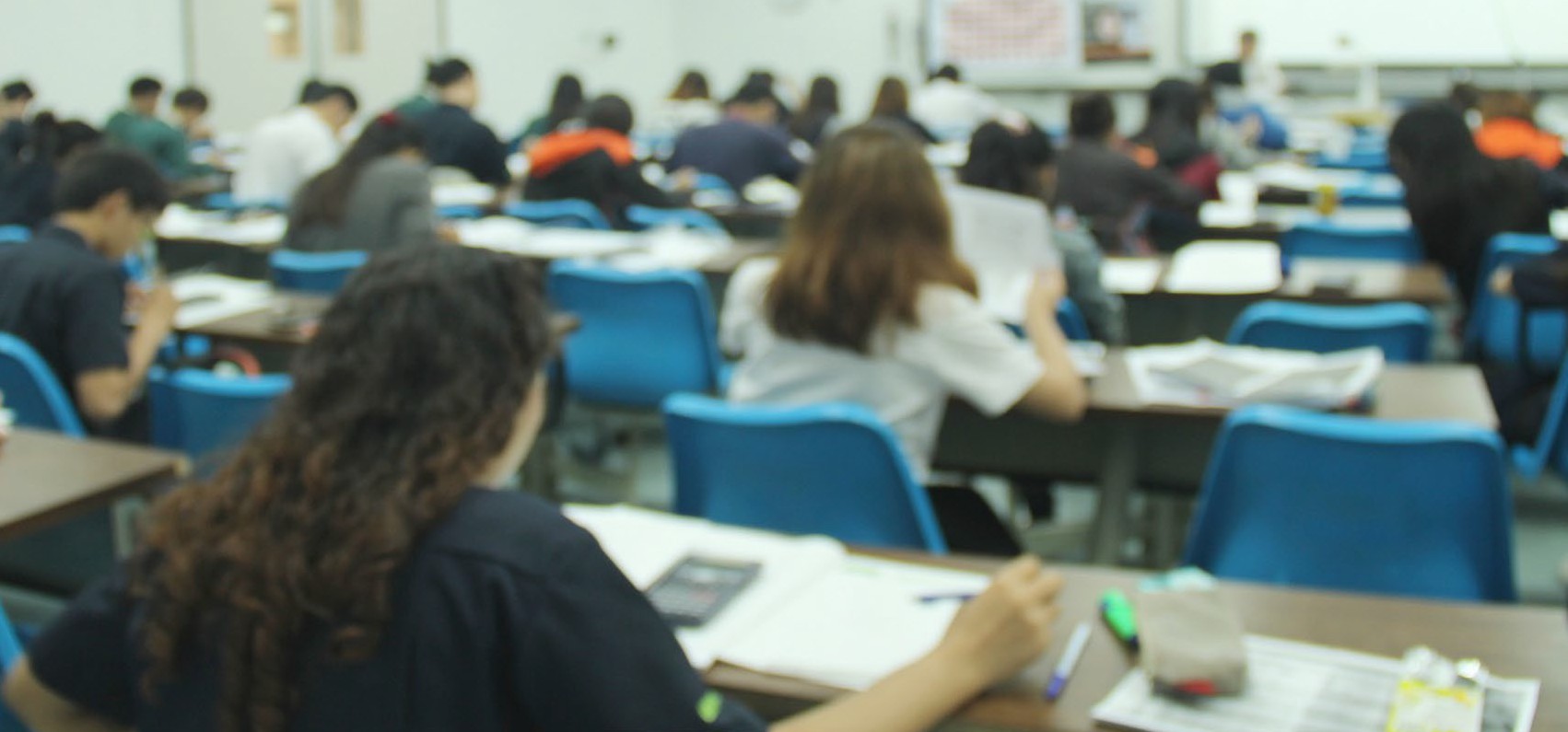 I’m so grateful that you (football) gave me a chance to get a quality education. The life lessons you taught me prepared me for life. You set me up for success. So for that, football, I say thank you.

Darryll Stinson
Football, Central Michigan University
GUIDE FOR THE COLLEGE-BOUND STUDENT-ATHLETE	11
HIGH SCHOOL TIMELINE
9
th
REGISTER
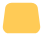 GRADE
» Register for a free Profile Page account at eligibilitycenter.org for information on NCAA initial-eligibility requirements.
» Start planning now! Take the right courses and earn the best grades possible.
» Find your high school’s list of NCAA-approved core courses at eligibilitycenter.org/courselist.
10
th
GRADE
PLAN
» Monitor the task list in your Eligibility Center account for next steps.
» At the end of the school year, ask your counselor from each high school you have attended to upload an official
» If you fall behind academically, ask your counselor for help finding approved courses you can take.
» If you are being actively recruited by an NCAA school and have a Profile Page account, transition it to a Certification account.
transcript to your Eligibility Center account.
11
th
STUDY
GRADE
» Check with your counselor to make sure you are on track to complete the required number of NCAA- approved core courses and graduate on time with your class.
» Take the SAT/ACT and submit your scores to the Eligibility Center using code 9999.*
» Ensure your sports participation information is correct in your Eligibility Center account.
» At the end of the school year, ask your counselor from each high school you have attended to upload an official transcript to your Eligibility Center account.
12
th
GRADE
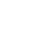 GRADUATE
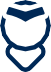 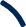 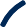 » Complete your final NCAA-approved core courses as you prepare for graduation.
» Take the SAT/ACT again, if necessary, and submit your scores to the Eligibility Center using code 9999.*
» Request your final amateurism certification beginning April 1 (fall enrollees) or Oct. 1 (winter/spring enrollees) in your Eligibility Center account at eligibilitycenter.org.
» After you graduate, ask your counselor to upload your final official transcript with proof of graduation to your Eligibility Center account.
» Reminder: Only students on an NCAA Division I or II school’s institutional request list will receive a certification.
* More information regarding the impact of COVID-19 and test scores can be found at
on.ncaa.com/COVID19_Fall2022.

12  GUIDE FOR THE COLLEGE-BOUND STUDENT-ATHLETE
STUDENT REGISTRATION
If you want to play NCAA sports at a Division I or II school, you need to register with the NCAA Eligibility Center at eligibilitycenter.org. Plan to register before your freshman/ninth year of high school. The information below is intended to help guide you through the registration process.
To get started, choose from our two account types:
2. Certification Account: You must be certified by the Eligibility Center to compete at an NCAA Division I or II school. Before you can go on official visits or sign a Division I or II National Letter of Intent, you must have completed the Certification account registration (including payment or fee waiver).
For Certification accounts, please allow between 30 and 45 minutes to register completely. If you need to exit and come back at a later time, you can save and exit once your account is created.
1. Profile Page Account: If you plan to compete at a Division III school or currently are not sure in which division you want to compete, create a free Profile Page account. If at any time you wish to pursue a Division I or II path, you’ll be able to transition to a Certification account. (You cannot move from a Certification account to a Profile Page account.)
Reference the Help section on eligibilitycenter.org
for assistance with your questions.
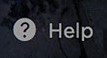 Have eligibility or registration questions?
If you have questions about initial eligibility or the registration process not addressed within this guide, reach out to us! We’re here to guide you through your journey. Here’s some additional sources of information that may help:
» Search our frequently asked questions at ncaa.org/studentfaq.
» Domestic students and Canadian students (except Quebec): Call us toll free at 877-262-1492 Monday-Friday, 9 a.m. to 5 p.m. Eastern time.
» International students: Use our International Contact Form (ncaa.org/contactinternational) to submit questions.
IMPORTANT INFORMATION FOR
MY NCAA ELIGIBILITY CENTER ACCOUNT
Date I registered: _________________________________________________________________
My NCAA ID: ______________________________ My password: ___________________________________ My username (email address): _______________________________________________________________ High school(s) I attended: ____________________________________________________________________
_________________________________________________________________________________________________ Date six-semester transcript submitted: ___________________________________________________ Date test score submitted: __________________________________________________________________ Date final transcript (with proof of graduation) submitted: ________________________________
GUIDE FOR THE COLLEGE-BOUND STUDENT-ATHLETE  13
ELIGIBILITY CENTER REGISTRATION ESSENTIALS
Below are some items you should have with you as you create an account at eligibilitycenter.org:
VALID EMAIL FOR STUDENT
To register, you need a valid email address that you check regularly and will have access to after high school. The NCAA Eligibility Center uses email to update you about your account throughout the process. Please note: If you have a sibling who has previously registered, you will need to use a different email address than the one in your sibling’s account.
school. For Certification accounts, we will ask you to provide details for any expenses or awards you received, any teams you have practiced or played with or certain events in which you participated. We also ask about any individuals who have advised you or marketed your skills in a particular sport. This information helps the Eligibility Center certify your amateur status when requested by you or an NCAA school.
PAYMENT (CERTIFICATION ACCOUNTS ONLY)
Your Certification account registration is complete only after your registration fee is paid (or upon submission  of a fee waiver, if you are eligible). You may pay online by debit, credit card or e-check. The registration fee for students in the United States, U.S. territories (includes American Samoa, Guam, Northern Mariana Islands, Puerto Rico and U.S. Virgin Islands) and Canada is $90. The fee for all other international students is $150.
Profile Page accounts do not have a fee.
BASIC STUDENT PERSONAL INFORMATION
This includes information such as your name,  gender, date of birth, primary and secondary contact information, address and mobile number for texting.
BASIC STUDENT EDUCATION HISTORY
We will ask you to provide details about all secondary and high schools and additional programs you have attended in the United States and internationally. Be sure to include all schools, regardless of whether you received grades or credits. If you attended ninth grade at a junior high school located in the same school system in which you later attended high school, do  not list the ninth-grade school.
All fees are nonrefundable once you have successfully registered. If you completed a duplicate registration  and paid your registration fee twice, you may be eligible for a refund of the duplicate registration fee. To receive a refund, you will need to complete and submit an NCAA refund form.
STUDENT SPORTS PARTICIPATION HISTORY
Select the sport(s) you plan to participate in at an NCAA
Fee Waiver
If you qualified for a waiver of the SAT/ACT fee (not the same as a U.S. state voucher), you are eligible for a waiver of the Certification account registration fee. After you complete your registration, ask an authorized official from your current high school to submit your fee waiver documentation online.
Please note: You must be a U.S. citizen or a foreign national taking the SAT/ACT in the United States or its territories. Students from countries other than the United States or its territories are not eligible for a fee waiver.
SAT
In order to be eligible for an SAT fee waiver, you must meet one of these indicators of economic need:
» You are enrolled in a program for the economically disadvantaged such as AVID or TRIO.
» Your family’s annual income falls within the levels listed by the U.S. Department of Agriculture (USDA) for free or reduced-price lunches.
» Your family receives public assistance.
» Your family lives in federally subsidized public housing.
» You live in a foster home.
ACT
In order to be eligible for an ACT fee waiver, you must meet one of these indicators of economic need:
» Your family receives low-income public assistance.
» Your family income is at or below the Bureau of Labor Statistics Low Standards Budget.
» You are a ward of the state.
» You live in a foster home.
» You are homeless.
» You participate in free or reduced- price lunch program at school.
» You participate in a federally
funded TRIO Program such as Upward Bound.
Home School Students
If you are a home school student in the United States or U.S. territories who cannot afford to pay the test fees, you must provide proof of eligibility
to your local high school or agency administrator. Only a school or agency administrator can provide you with the fee waiver card for the appropriate test.
14  GUIDE FOR THE COLLEGE-BOUND STUDENT-ATHLETE
TRANSCRIPTS
In order to send a transcript by U.S. mail or through an overnight or express delivery service, please use the appropriate address on page 3.
After completing four semesters of high school, ask your school counselor to upload an official transcript to your NCAA Eligibility Center account. If you have attended more than one high school or took courses from more than one program,
the Eligibility Center needs an official transcript from all high school(s) or program(s) you attended. You will also need to ask your school counselor to send your six-semester and final transcript with proof of graduation once you have completed high school. Note: The Eligibility Center does not accept grades from one high school or program transcribed on another high school’s transcript.
»  International students: For information on proper submission procedures for transcripts and academic records, see page 31 or visit ncaa.org/international.
Note: Some approved programs that have a list of NCAA- approved courses are not credit-awarding institutions and, therefore, do not produce official transcripts. If you attend an approved program that does not award credit, a grade report from the program should be submitted.
High schools have the capability to upload transcripts directly to a student’s account for free from the High School Portal.
As with other electronic transcript providers, this process is much quicker than using the U.S. Postal Service or any overnight delivery method. Students should contact their
school counselor to ask for their transcript to be uploaded or sent electronically through one of the approved e-transcript providers listed below:
For information on how COVID-19 has impacted procedures for submitting transcripts, visit on.ncaa. com/COVID19_Fall2022.
» Cialfo.
» Credentials/eScrip-Safe.
» National Student Clearinghouse.
»  National Transcript Center.
» Naviance.
» Parchment (Docufide).
» Scribbles Software.
» USMO ET (Speede).
» XAP.
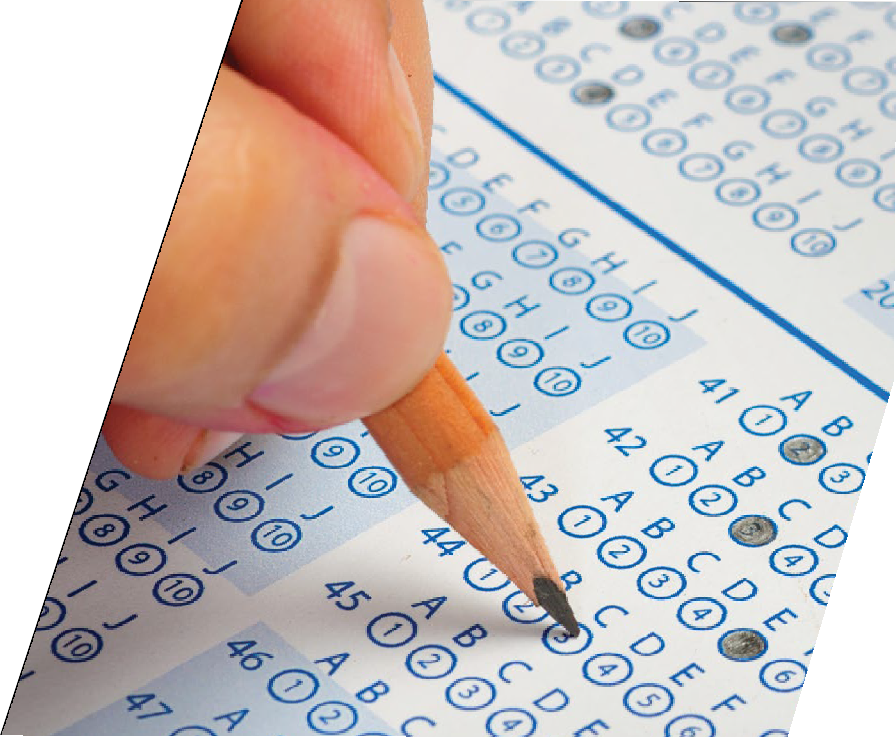 REMEMBER
If you have attended more
than one high school or took courses from more than one program, the NCAA Eligibility Center needs an official transcript from EACH high
school or program.
EQUIVALENCY TESTS/DIPLOMAS
your class and before full-time enrollment into any college or university. You will need to mail an official copy of the applicable certificate along with your state high school- equivalency test scores to the Eligibility Center. Contact your state education agency to request the certificate  and test scores to be sent to the Eligibility Center.
A state high school equivalency test (e.g., General Educational Development) may be accepted as proof of graduation under certain conditions, but it will not satisfy requirements for core courses, core-course GPA or SAT/ACT scores. The equivalency test may be accepted as proof of graduation if taken after the graduation date of
16  GUIDE FOR THE COLLEGE-BOUND STUDENT-ATHLETE
WHAT IS A CORE COURSE?
NCAA schools require college-bound student-athletes to build a foundation of high school courses (core courses) to prepare them for the academic expectations in college.
Core-Course Credits
You can earn credit for a core course only once. If you take a course that repeats the content of another core course, you earn credit for only one of these courses and the higher grade counts toward your core-course GPA. For more information  on core-course credits, visit ncaa.org/student-athletes/ future/core-courses.
Courses Taken Before High School
If you take a high school class such as Algebra I or Spanish I in eighth grade, the class may count toward your 16 core courses if it appears on your high school’s list of NCAA-approved core courses and is shown on your high school transcript with grade and credit.
For a high school class to be an NCAA-approved core course, it must meet these conditions:
Be a four-year college preparatory course in one of these subject areas:
» English.
» Math (Algebra I or higher).
»  Natural/physical science.
» Social science.
» Foreign language.
» Comparative religion or philosophy.
Be taught at or above your high school’s regular academic level.
Receive credit toward high school graduation and appear on an official transcript with course title, grade and credit awarded.
Courses Taken After High School
For information about courses taken after high school,
see page 22 for Division I or page 25 for Division II.

College Courses, Dual-Enrollment Courses and Dual-Credit Courses
College courses may be used to satisfy NCAA core-course requirements if the courses are awarded a grade and  credit by the high school for any student and meet all other
requirements for core courses. College courses must be placed on the student’s high school transcript with clarification of college completion.
Approved classes are added to your school’s list of NCAA- approved core courses. Make sure you are taking courses on the approved list; ask your counselor if you need help.
What is Not a Core Course?
Not all high school classes are NCAA-approved core courses. Some examples of courses that are not NCAA-approved core courses include:
» Courses in non-core areas, such as driver education, typing, art, music, physical education or welding.
» Courses that prepare students for the world of work or life, or for a two-year college or technical school, such
as personal finance, consumer education or tech prep.
» Courses taught below grade level, at a slower pace or with less rigor or depth, such as basic, essential, fundamental  or foundational courses.
» Credit-by-exam courses.
REMEMBER
Find your high school’s list
of NCAA-approved core courses at
eligibilitycenter.org/courselist.
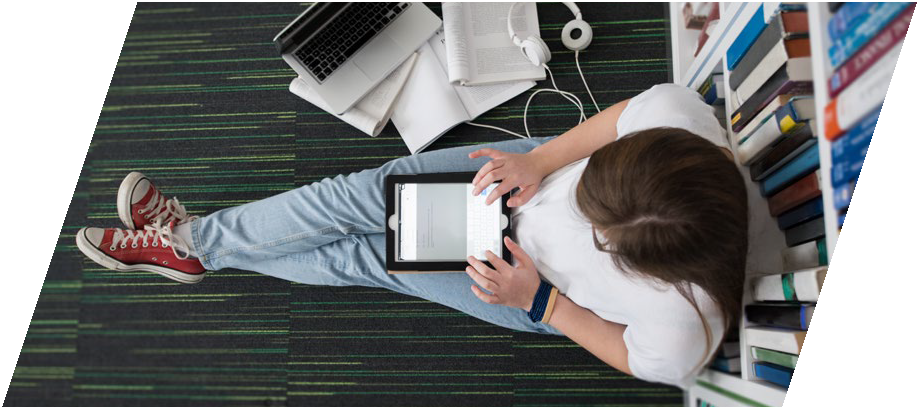 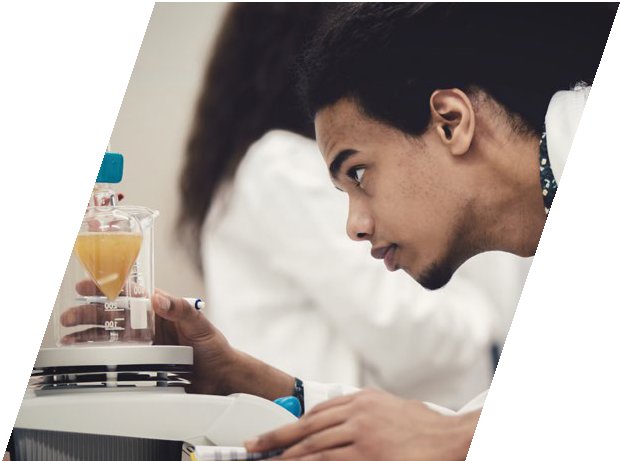 GUIDE FOR THE COLLEGE-BOUND STUDENT-ATHLETE  17
GUIDE FOR THE COLLEGE-BOUND STUDENT-ATHLETE  17
NONTRADITIONAL AND ONLINE COURSES
Nontraditional courses are taught online or through distance learning, hybrid/blended, independent study, individualized instruction, correspondence or similar means.

Generally, for a nontraditional course to count as an NCAA-approved core course, it must meet all of the following requirements:
» The course must meet all requirements for an NCAA-approved core course.
» All students in the course must have regular instructor-led interaction for the purpose of instruction, evaluation and assistance for the duration of the course. This may include, for example, exchanging emails between the student and teacher, online chats, phone calls, feedback on assignments and the opportunity for the teacher to engage the student in individual or group instruction.
» The course must have a defined time period for completion. For example, it should be clear how long students are required to be enrolled and working in the course and how long a school would permit a student to work on a single nontraditional course.
» Student work (e.g., exams, papers, assignments) must be available for evaluation and validation.
» The course should be clearly identified as nontraditional on the student’s official high school transcript.
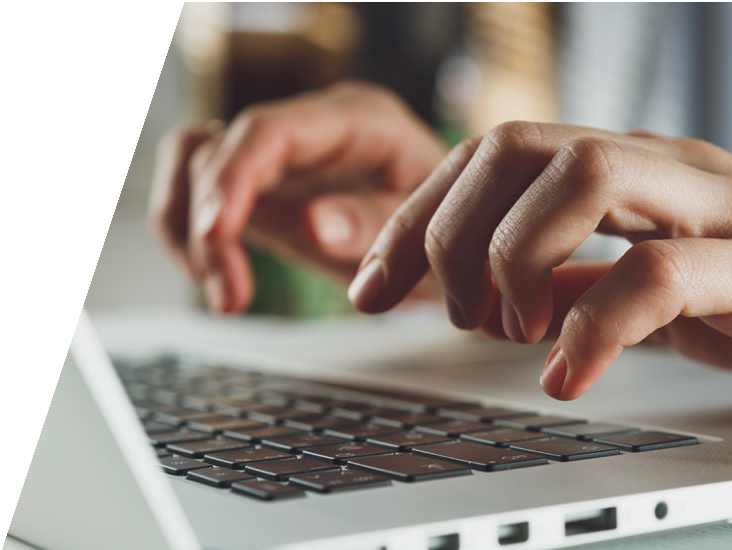 A nontraditional course may not be approved for any of the following reasons:
» Does not have teacher-based instruction.
»  Does not require regular and ongoing instructor-led interaction between the student and teacher.
» Does not require students to complete the entire course.
» Does not prepare students for four-year college class work.
» Does not have official student grade records.
» Does not meet NCAA core-course requirements.
When viewing the school/program’s course list, you will find information about any nontraditional
programs or courses in the “Additional Information” box as seen below.
REMEMBER
Log in to your NCAA Eligibility Center account
frequently to update your school information if you take courses from additional academic programs.
ADDITIONAL INFORMATION
Coursework from this school/program meets NCAA nontraditional core-course legislation.
For information on how COVID-19 has impacted nontraditional and online classes, visit on.ncaa.com/COVID19_Fall2022.
To find out if a nontraditional program or course is approved, search for the school/program on eligibilitycenter.org/courselist  and review the “Additional
Information” box.
18  GUIDE FOR THE COLLEGE-BOUND STUDENT-ATHLETE
GRADE-POINT AVERAGE
Center does not use plus or minus grades when calculating your core-course GPA. For example, grades of B+, B and B- will each be worth three quality points. Weighted honors or advanced placement courses may improve your core-course GPA but your high school must notify the Eligibility Center that it awards weighted grades in these classes.
The NCAA Eligibility Center calculates your core-course grade-point average based on the grades you earn in NCAA- approved core courses. Only your best grades from the
required number of NCAA core courses will be used. This means that the cumulative GPA listed on your high school transcript could be different than the NCAA core-course GPA used in
your certification. Your core-course GPA is based solely on the grades you received in NCAA-approved core courses. To find your high school’s NCAA-approved core-course list, visit eligibilitycenter.org/courselist.
In “Pass/Fail” grading situations, the Eligibility Center will  assign your high school’s lowest passing grade for a course in which you received a “Pass” grade. For most high schools, the lowest passing grade is a D, so the Eligibility Center generally assigns a D as a passing grade. For information on the impact of
COVID-19 on “Pass/Fail” grades, visit on.ncaa.com/COVID19_ Fall2022.
Your core-course GPA is calculated on a 4.000 scale. Numeric grades such as 92 or 87 are changed to letter grades such as A or B. As part of this calculation, each grade received is assigned “quality points,” as shown in the scale below. The Eligibility
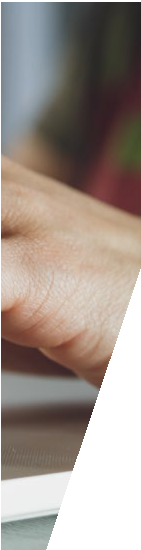 CALCULATING YOUR QUALITY POINTS
In order to determine your quality points earned for each course, multiply the quality points for the grade by the amount of credit earned.
QUALITY POINTS
A = 4 points
B = 3 points
C = 2 points
D = 1 point
UNITS OF CREDIT
1 quarter unit = 0.25 units
1 trimester unit = 0.34 units
1 semester unit = 0.50 units
1 year = 1 unit
Examples:
» An A grade (4 points) for a trimester course (0.34 units): 4 points x 0.34 units = 1.36 total quality points
» An A grade (4 points) for a semester course (0.50 units): 4 points x 0.50 units = 2.00 total quality points
» An A grade (4 points) for a full-year course (1.00 units): 4 points x 1.00 units = 4.00 quality points
Use the worksheets on pages 23 and 27 to help determine your core-course GPA.


QUESTIONS TO ASK
While you are calculating your quality points, consider asking questions about these topics to learn more about the school, athletics program and life on campus. You also can get suggestions of questions to ask coaches and administrators at
ncaa.org/student-athletes/future/choosing-college. In addition to receiving your academic and amateurism certification from the NCAA Eligibility Center, you also must apply and be accepted to your Division I or II school before you can compete on campus.
» Academic resources.
» Scholarship renewals.
» Financial aid and cost of attendance.
» Playing time.
» Mental health resources.
» Degree completion support.
» Additional team requirements.
» Access to extracurricular activities.
» Pursuing chosen academic major.
» Degree programs and graduation rates.
» Team time demands.
» On-campus housing.
» Coaching philosophy and style.
» Injuries and rehabilitation.
» Graduation rates.
» Schedule planning and time management.
» Admissions requirements.
» Study abroad/internships.
» Athletic training and medical expenses.
GUIDE FOR THE COLLEGE-BOUND STUDENT-ATHLETE  19
DIVISION II ACADEMIC STANDARDS
Division II schools require college-bound student-athletes to meet academic standards for NCAA-approved core courses, core-course GPA and test scores. To be eligible to practice, compete and receive an athletics scholarship in your first full- time year at a Division II school, you must graduate from high school and meet all of the following requirements:

1. Complete 16 core courses in the following areas:
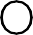 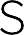 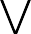 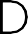 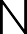 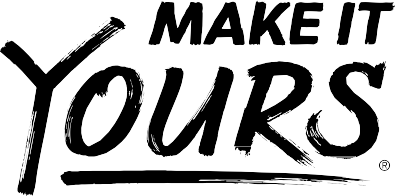 ADDITIONAL COURSES
(Any area listed
to the left, foreign language or comparative religion/philosophy)
NATURAL/ PHYSICAL SCIENCE
(Including one
year of lab, if offered)
ADDITIONAL
(English, math or natural/physical science)
SOCIAL SCIENCE
MATH
(Algebra I or higher)
ENGLISH
3 years	2 years	2 years	3 years	2 years	4 years

Earn an SAT combined score or ACT sum score that matches your core-course GPA (minimum 2.200) on the Division II full- qualifier sliding scale (see page 26). More information regarding the impact of COVID-19 and test scores can be found at on.ncaa.com/COVID19_Fall2022.
Submit proof of graduation to the Eligibility Center.
Student-athletes enrolling at an NCAA member school Aug. 1, 2021, or later who do not meet Division II qualifier standards will be deemed partial qualifiers. All Division II partial qualifiers may receive an athletics scholarship and practice during their first year of full-time enrollment at a Division II school, but may NOT compete.
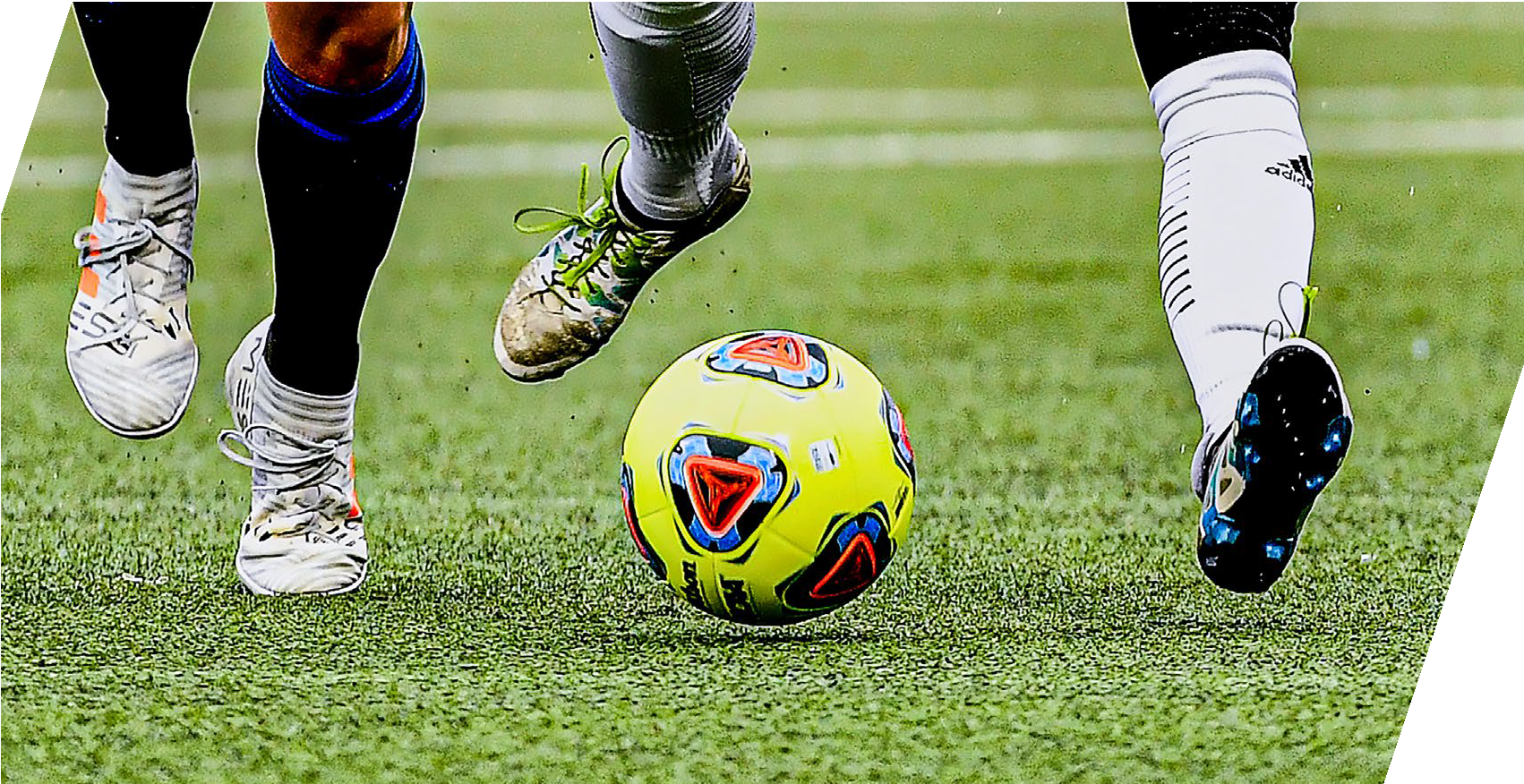 24  GUIDE FOR THE COLLEGE-BOUND STUDENT-ATHLETE
Academic Certification Decisions
An academic certification will be conducted to determine if you meet the Division II academic standards. Academic  certifications are required for all college-bound student-athletes planning to compete at a Division II school. (An amateurism certification is also required; see page 29.) The following items are required in order to complete your academic certification:
» Final official transcript with proof of graduation.
»  Official transcripts from all high schools attended.
» Test scores. More information regarding the impact of COVID-19 and test scores can be found at on.ncaa.com/ COVID19_Fall2022.
» No open academic tasks in your Eligibility Center Certification account (see page 13).
» Be on a Division II school’s institutional request list.
Being placed on a school’s institutional request list means you are being recruited and notifies the NCAA Eligibility Center to complete an academic evaluation for you after all of your required documents have been submitted.

If you are being recruited by a Division II school, below are the most common decisions you may receive once a certification has been completed.
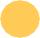 EARLY ACADEMIC QUALIFIER
» A core-course GPA of 2.5 or higher in a minimum of 14 core courses in the following areas:
Three years of English.
Three years of math.
Two years of natural or physical science.
Six additional core courses in any area.
A final high school transcript must be submitted to the Eligibility Center after high school graduation for all early academic qualifiers.
If you meet specific criteria listed below after
six semesters, you may be deemed an early
academic qualifier for Division II and may
practice, compete and receive an athletics
scholarship during your first year of full-time
enrollment. To be an early academic qualifier,
you will need:
» A minimum SAT combined score
(math and critical reading) of 900 or ACT
sum score of 68.
PARTIAL QUALIFIER
You may practice and receive an athletics scholarship, but may NOT compete, during your first year of full-time enrollment at
an NCAA Division II school.
QUALIFIER
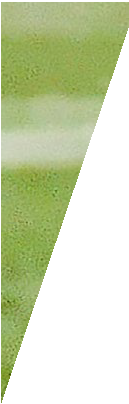 You may practice, compete and receive
an athletics scholarship during your first
year of full-time enrollment at an NCAA
Division II school.
Courses Taken After High School
For Division II, you may use an unlimited number of core courses completed after graduation (summer or academic year) before full-time collegiate enrollment. You may complete the core course(s) at a location other than the  high school from which you graduated. A college course taken after high school graduation may be used toward your initial eligibility and awarded 0.5 units from your college transcript (unless awarded one full unit on your home high school transcript). It must appear on your home high school transcript with grade and credit.
What If I Don’t Meet the Division II Standards?
If you enroll full time at a Division II school and you have not met all Division II academic qualifier standards, you may not compete in your first year. However, you will be deemed a partial qualifier. All Division II partial qualifiers may receive an athletics scholarship and practice during their first year of full- time enrollment at a Division II school, but may NOT compete.
Core-Course Timeline
If you plan to compete at a Division II school, you must complete 16 NCAA core courses after starting grade nine and before your first full-time college enrollment.
GUIDE FOR THE COLLEGE-BOUND STUDENT-ATHLETE  25
Sliding Scale for Division II
Division II uses a sliding scale to match your test score(s) and
DIVISION II
FULL QUALIFIER SLIDING SCALE
core-course GPA to determine eligibility. The sliding scale
balances your test score with your core-course GPA. Find
more information about test scores on page 15 or visit ncaa.
org/test-scores. More information regarding the impact
Core GPA
SAT*
ACT Sum*
of COVID-19 and test scores can be found at on.ncaa.com/
COVID19_Fall2022.
3.300 & above
400
37
3.275
410
38
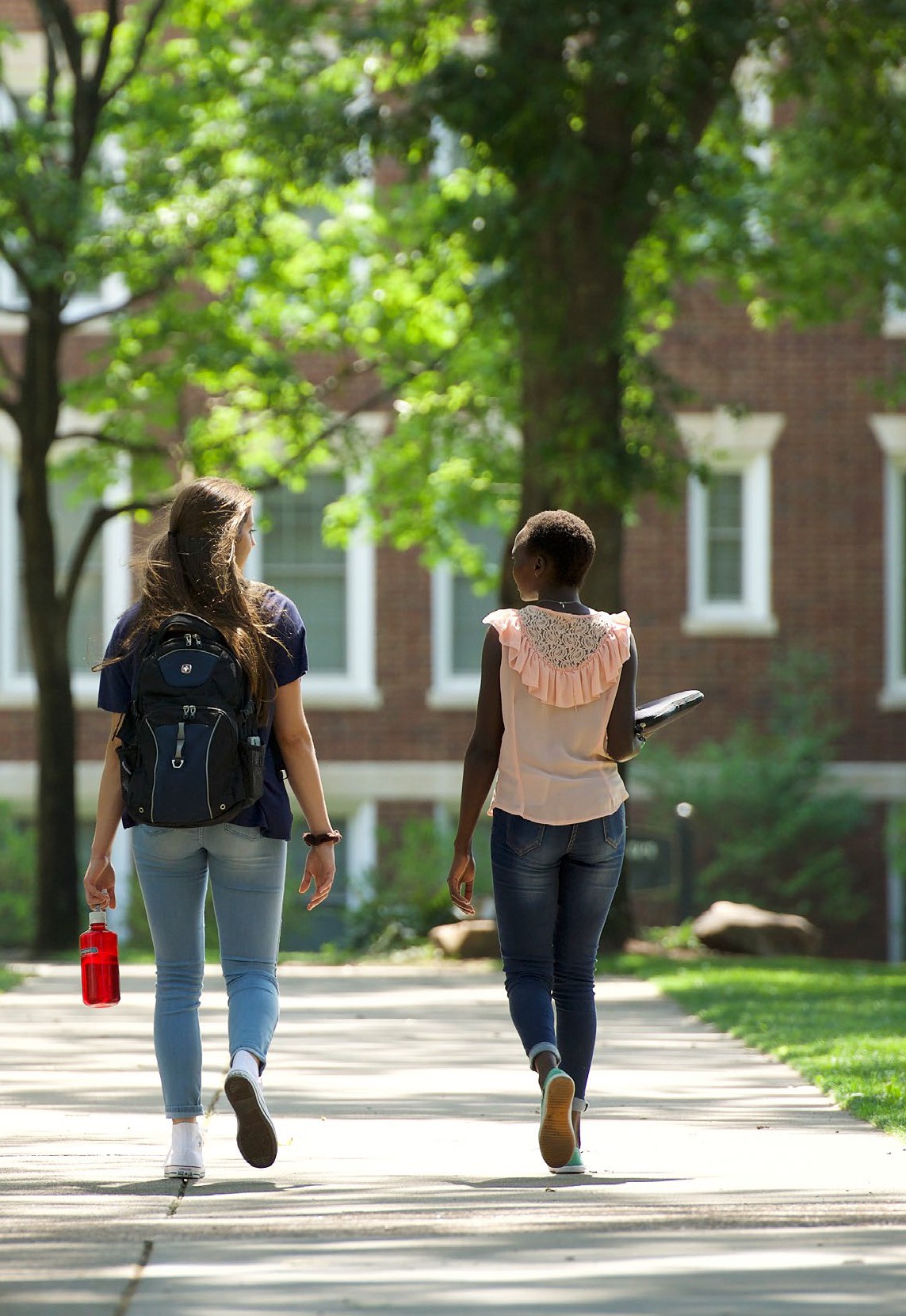 3.250
430
39
3.225
440
40
3.200
460
41
3.175
470
41
3.150
490
42
3.125
500
42
3.100
520
43
3.075
530
44
3.050
550
44
3.025
560
45
3.000
580
46
2.975
590
46
2.950
600
47
2.925
620
47
2.900
630
48
2.875
650
49
2.850
660
49
2.825
680
50
2.800
690
50
2.775
710
51
2.750
720
52
2.725
730
52
2.700
740
53
2.675
750
53
2.650
750
54
2.625
760
55
2.600
770
56
2.575
780
56
2.550
790
57
2.525
800
58
2.500
810
59
2.475
820
60
2.450
830
61
2.425
840
61
2.400
850
62
2.375
860
63
2.350
860
64
2.325
870
65
2.300
880
66
2.275
890
67
2.250
900
68
2.225
910
69
2.200	920	70 & above
*Full sliding scale research between the new SAT and ACT is ongoing.
26  GUIDE FOR THE COLLEGE-BOUND STUDENT-ATHLETE
DIVISION II WORKSHEET
This worksheet is provided to assist you in monitoring your progress in meeting NCAA initial-eligibility standards. The NCAA Eligibility Center will determine your academic status after you graduate. Remember to check your high school’s
list of NCAA-approved core courses for the classes you have taken or plan to take.

Use the following scale: A = 4 quality points; B = 3 quality points; C = 2 quality points; D = 1 quality point.
ENGLISH (3 YEARS REQUIRED)
GUIDE FOR THE COLLEGE-BOUND STUDENT-ATHLETE  27
AMATEURISM
When you register for a Certification account with the NCAA Eligibility Center, you will be asked a series of questions about your sports participation to determine your amateur status. In some instances, the Eligibility Center staff may need to gather additional information to evaluate your amateur status.
Issues Reviewed as Part of the Amateurism Certification Process
»  Delaying your full-time collegiate enrollment to participate in organized competition.
» Playing with professionals.
»  Signing a contract with a professional team.
»  Participating in tryouts or practices with a professional team.
»  Receiving payment or preferential treatment/benefits for playing sports.
» Receiving prize money.
»  Receiving benefits from an agent or prospective agent.
» Involvement with a recruiting service.
Requesting Final Amateurism Certification
College-bound student-athletes enrolling for the first time at a Division I or II school must receive a final amateurism certification before being eligible to compete. (This includes transfers from junior colleges, NAIA, international schools or transfers from a Division I or II school to a school in the other division or from a Division III school.) Students must request their final amateurism certification through their Eligibility Center account; the Eligibility Center staff cannot finalize your amateurism certification without your request. Note: You can request your final amateurism certification even if other tasks are still open in your account. When you can request your final amateurism certification depends on when you are starting at a Division I or II school:
Winter/Spring enrollment: If you are enrolling at a Division I or II school for the spring semester, you may request a final
amateurism decision on or after Oct. 1 before your enrollment at an NCAA school.
Fall enrollment: If you are enrolling at a Division I or II school for the fall semester, you may request a final amateurism
decision from the NCAA Eligibility Center on or after April 1 before your enrollment at an NCAA school.
Delayed Enrollment
After you graduate high school, you have a certain amount of time — called a “grace period” — to enroll full time at any two- year or four-year college or university. If you do not enroll at the first opportunity after your grace period and continue to
compete in organized competition, you will use one season of NCAA eligibility for each calendar year during which you continue to compete. You also may be required to serve an academic year in residence at your NCAA institution before you can compete. For more information on delayed enrollment, please review the chart on page 30.
*A college-bound student-athlete’s grace period is the period between their expected date of high school graduation and initial full-time collegiate enrollment.
**Competition must be sanctioned by the U.S. Ski and Snowboard Association or its international counterparts.
Frequently Asked Amateurism Questions
What is Organized Competition?
Competition is considered organized if ANY of the following exist:
» Official score is kept.
»  Standings or statistics are maintained.
» Official timer or game officials are used.
» Admission is charged.
» Teams are regularly formed or team rosters are predetermined.
» Team uniforms are used.
» An individual or team is privately or commercially sponsored.
» The competition is either directly or indirectly sponsored, promoted or administered by an individual, an organization or any other agency.
» Division I: The competition is scheduled and publicized in advance.
» Division II: The competition is scheduled in advance.
GUIDE FOR THE COLLEGE-BOUND STUDENT-ATHLETE  29
Who is an Agent?
An agent is an individual who directly or indirectly represents you by marketing your athletics ability or reputation for professional opportunities. For more information on agents, visit on.ncaa.com/NIL-Q&A.
What is a Professional Team?
A professional team is one that declares itself as professional, or provides any player more than their actual and necessary expenses.
Actual and necessary expenses are defined as:
» Meals and lodging directly tied to competition or practice directly related to the competition.
» Transportation expenses, such as to and from practice, training or competition.
» Apparel, equipment and supplies related to competition, or practice directly related to competition.
» Coaching and instruction, or the use of facilities and
entry fees.
» Health or medical insurance, medical treatment and physical therapy directly associated with an individual’s participation on
a team or in an event.
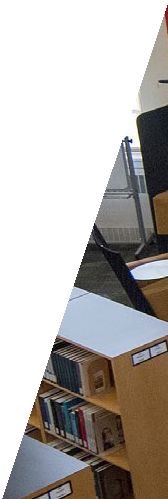 » Other reasonable expenses such as laundry money.
Overview of NCAA Divisions I and II Pre-Enrollment Amateurism Bylaws
*A college-bound student-athlete’s grace period is the period between their expected date of high school graduation and initial full-time collegiate enrollment.
**Competition must be sanctioned by the U.S. Ski and Snowboard Association or its international counterparts.
ADDITIONAL INFORMATION
Learn more about amateurism and recruiting/scouting services at ncaa.org/student-athletes/future/amateurism.
30 GUIDE FOR THE COLLEGE-BOUND STUDENT-ATHLETE
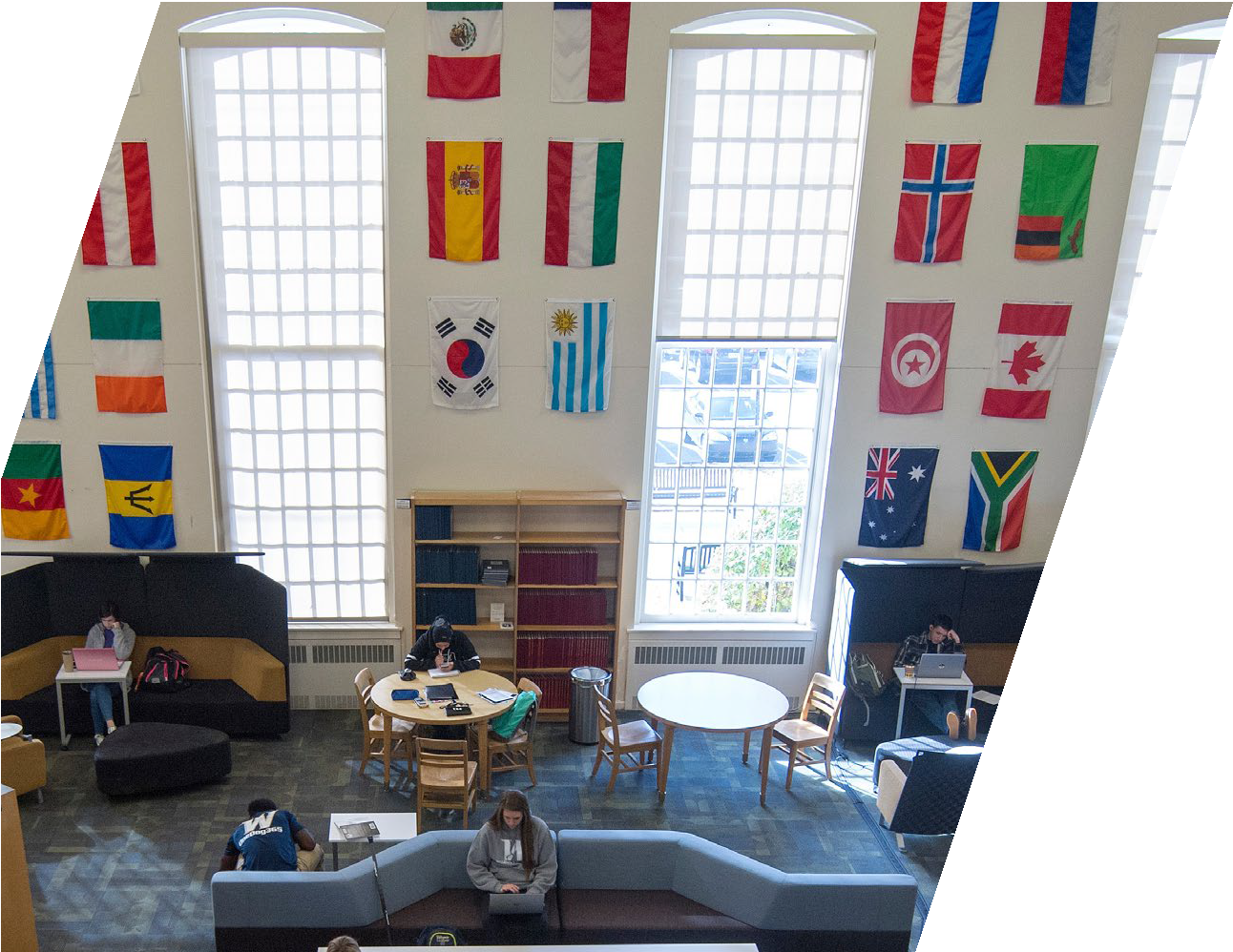 As a foreigner, coming to the United States to be a student-athlete at
the NCAA was by far the best decision I have ever made. I am extremely
thankful for the opportunity to continue my studies at a higher
education institution while developing my athletic abilities.
Gabriel Boscardin Dias
Men’s Tennis, Winthrop University
INTERNATIONAL STUDENTS
» For information on how to submit international documentation and the impact of COVID-19 on submission procedures, please visit ncaa.org/international.
» All documents submitted to the Eligibility Center become the property of the Eligibility Center and cannot be returned. This includes any mailed original documents.
In addition to your academic credentials, students also must submit all SAT or ACT scores. Your scores must be sent electronically to the Eligibility Center by the testing agency. When registering for the SAT or ACT, use code 9999 to ensure your test scores are sent directly to your Eligibility Center account. More information regarding the impact of COVID-19 and test scores can be found at on.ncaa.com/ COVID19_Fall2022.
An international student is one who has taken coursework outside the United States (not including DoDDS or American schools abroad) from school years nine and up. As an international student, you must submit the following information:
» Transcripts for years nine and up in the native language.
»  Proof of graduation in the native language, which may include certificates, diplomas and/or final leaving exams.
» Certified line-by-line English translations of these documents if they are issued in a language other than English.
ADDITIONAL INFORMATION
For specific details about the documents you must submit, please refer to the current Guide to International Academic Standards for Athletics Eligibility or visit the International Student- Athletes page at ncaa.org/international.
Failure to include any of these items will delay the review of your records, so be sure to understand the documents required for the country in which you attended school by
reviewing the current Guide to International Academic Standards for Athletics Eligibility, available for download at ncaapublications.com, or visit your country’s specific information page at ncaa.org/countries.
In certain situations, the NCAA Eligibility Center may request additional documentation to clarify that your academic information is complete, valid and accurate. The task list within your Eligibility Center account is used to communicate these requests, so be sure to check your email frequently for task notifications.
Need help? For specific questions that you can’t find the answer to in our other resources, use our International Contact Form, found at ncaa.org/contactinternational.
GUIDE FOR THE COLLEGE-BOUND STUDENT-ATHLETE  31
HOME SCHOOL STUDENTS
»  Determines the overall grade the student achieved in the course.
» Places the grade on a transcript or grade report or reports the grade to an approved home school umbrella program.

How to Register
If you are a home school student and want to play NCAA sports at a Division I or II school, you need to register with the NCAA Eligibility Center and meet the same standards as all other students.

Once you have completed your registration, visit ncaa.org/student-athletes/future/home-school- students and download the Home School Toolkit. This resource provides you with all of the necessary home school resources.
Learning at home is not necessarily the same as being home schooled. Because of recent growth in online and virtual education, a student may be able to learn at home through an online school with online teachers, which would not be considered a parent-directed tutor.

Courses evaluated as home school courses are those in which a parent or parent-directed tutor:
»  Plans and delivers actual instructional activities such as lectures, discussions, tutorials, feedback or assistance.
»  Determines the student’s comprehension of the material by grading and evaluating student performance and achievement on assignments and assessments and providing appropriate re-teaching and feedback.
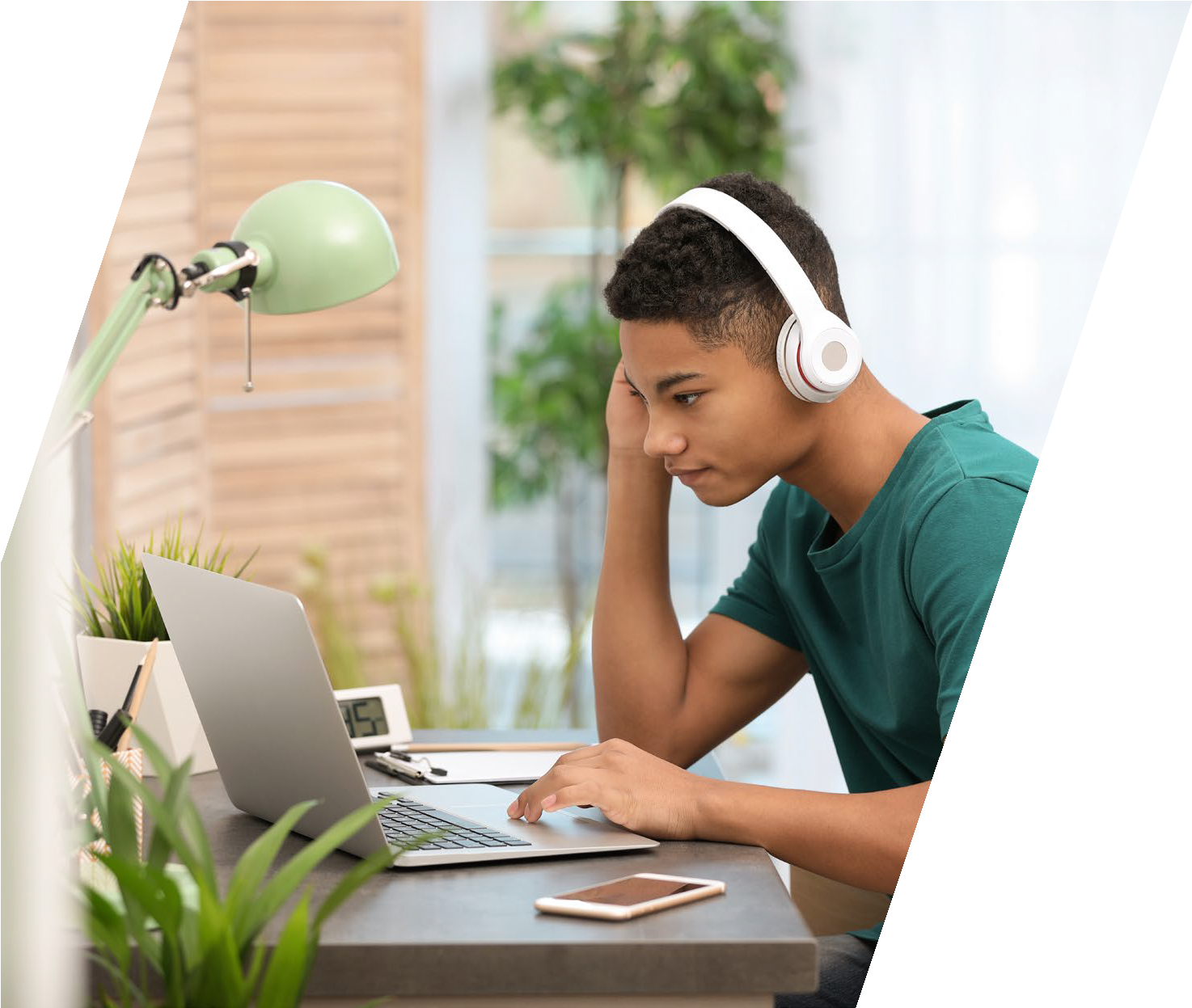 32  GUIDE FOR THE COLLEGE-BOUND STUDENT-ATHLETE
EDUCATION-IMPACTING DISABILITIES
For academic eligibility purposes, the NCAA defines an education-impacting disability as a current impairment that has a substantial educational impact on a student’s academic performance and requires accommodation.
Some of the most common EIDs include:
» Learning disabilities.
»  Attention-deficit/hyperactivity disorder.
» Mental health disorders.
» Medical conditions.
» Deaf or hard of hearing.
» Autism spectrum disorder.
Current copy of your Individualized Education Program (IEP) or Section 504 Plan. If your high
school did not provide an IEP or 504 Plan, the high school must submit documentation describing the available accommodations or an explanation of
why accommodations were not provided.
A signed Buckley Statement form allowing certain individuals to review your EID information and speak on your behalf to the NCAA. A parent or guardian who would like to discuss your EID request with the NCAA must be listed on the Buckley Statement.
If you have a documented EID, you must meet the same initial- eligibility standards as other students but may be provided certain accommodations to help meet those standards. For instance, if you have a documented EID, you may be allowed  to take classes designed for students with EIDs if the classes appear on your school’s list of NCAA-approved courses.
The cover sheet and Buckley Statement can be found at ncaa.org/student-athletes/future/education- impacting-disabilities.
Where to Send Your EID Documents
NCAA Eligibility Center EID Services
P.O. Box 7110
Indianapolis, IN 46207-7110
Fax: 317-968-5100
Submitting Your EID Documentation
If you are a student with a documented EID, you only need to alert the NCAA Eligibility Center about your disability if you plan to enroll full time at a Division I or II school and would like to take additional core courses after you graduate high school.
If your EID documentation is approved by the Eligibility Center and you plan to attend a Division I school:
» You may take up to three additional core courses after graduating high school but before enrolling full time at a Division I school — as long as you graduate from high school in eight consecutive semesters after starting ninth grade.
If your EID documentation is approved by the Eligibility Center and you plan to attend a Division II school:
» You may take an unlimited number of core courses after starting ninth grade but before enrolling full time at a Division II school.
Information submitted to the NCAA about your EID is not released to colleges unless the student-athlete makes a specific written request.
Email: ec-processing@ncaa.org
If approved, you will be notified in writing and provided with additional information about available accommodations.
SAT/ACT Exam with Accommodations
If you have a documented EID, you may also request to take an SAT or ACT exam with accommodations to satisfy test-score requirements by:
» Registering for accommodations using the directions provided by the SAT or ACT.
» Following procedures governed by SAT or ACT. The test may not be administered by a member of your high school athletics department or any NCAA school’s athletics department.
To document your EID with the Eligibility Center, you must submit the following materials:
If you take an SAT or ACT exam with accommodations, you may take the test on a date other than a national testing date, but you still must achieve the required test score.
A complete NCAA EID cover sheet.
Your NCAA ID, high school graduation year, permanent address and phone number.
Current, signed documentation of your diagnosis (including test data) and/or recommendations from the treating professional (e.g., medical doctor, clinical psychologist or other qualified individual).
Your high school counselor can help you register to take an SAT or ACT exam with accommodations. More information regarding the impact of COVID-19 and test scores can be found at on.ncaa.com/COVID19_Fall2022.
GUIDE FOR THE COLLEGE-BOUND STUDENT-ATHLETE  33
IMPORTANT RECRUITING TERMS
Quiet period: During this time, a college coach may not have any
in-person contact with you or your family members off the college’s campus. A coach may not watch you play or visit your high school  during this period. You and your family members may visit a college campus during this time. A coach may call or write to you or your family members during this time.
Recruited: If a college coach contacts you off campus, pays your expenses to visit the campus, or (in Divisions I and II) issues you a National Letter of Intent or a written offer of financial aid, you are considered recruited.
Recruiting calendar: NCAA member schools limit recruiting to certain periods during the year. Recruiting calendars promote the well-being of college-bound student-athletes and ensure fairness among schools by defining certain periods during the year in which recruiting may or may not occur in a particular sport.
Recruiting shutdown: A recruiting shutdown is a period of time when no forms of recruiting (e.g., contacts, evaluations, official or Division
I unofficial visits, correspondence, or making or receiving telephone calls) are permissible.
Season of competition: Generally, NCAA rules say any competition in a season — regardless of the amount of time — counts as having played one season in that sport. If you play any time during a season, regardless of how long you played, it counts as having played for
an entire season in that sport. A season starts when you spend one second in competition on the field, court, gym or track. In Division III, you also use a season if you practice at any time after the
first contest.
Ten-semester/15-quarter clock: If you play at a Division II or III school, you have the first 10 semesters or 15 quarters in which you are enrolled as a full-time student to complete your four seasons of competition. You use a semester or quarter any time you attend class as a full-time student or are enrolled part time and compete for the school. You do not use a term if you only attend part time with no competition or are not enrolled for a term.
Two-year college: Any school from which students can earn an Associate of Arts, Associate of Science or Associate of Applied Science within two years. Some people call these schools community or junior colleges.
Unofficial visit: Any visit by you and your family members to a college campus paid for by you or your family members. The only expense you may receive from the college is three complimentary admissions to a Division I home athletics contest and one meal on or off campus, or  five complimentary admissions to a Division II home athletics contest. You may make as many unofficial visits as you like after the first permissible date in each sport. The only time you cannot talk with a coach during an unofficial visit is during a dead period. In Division I, it
is not permissible to make an official visit during a recruiting shutdown period or a dead period. In Division II, you may not make an unofficial visit during a dead period. In Division III, you may receive one on- campus meal as well as admission to a home athletics event for you and those accompanying you.
Verbal commitment: A verbal commitment happens when you verbally agree to play sports for a college before you sign or are eligible to sign a National Letter of Intent. The commitment is not binding on you or the school.
Walk-on: Someone who is not typically recruited by a school to participate in sports and does not receive a scholarship from the school, but who becomes a member of one of the school’s athletics teams.
Celebratory standardized signing form (a form used by Division III schools): This form is a standard NCAA-provided, nonbinding athletics celebratory signing form after a college-bound student-athlete has been accepted for enrollment at a Division III school.
Contact: A contact happens any time a college coach says more than “Hello” during a face-to-face meeting with you or your family members off the college’s campus.
Contact period: During a contact period, a college coach may have face-to-face contact with you or your family members, watch you compete, visit your high school and call or write to you or your family members.
Dead period: A college coach may not have any face-to-face contact with you or your family members on or off the college campus at any time during a dead period. The coach may call or write you or your family members during this time.
Evaluation: An evaluation happens when a college coach observes you practicing or competing.
Evaluation period: During an evaluation period, a college coach may watch you compete, visit your high school and call or write to you or your family members. However, a college coach may not have face-to- face contact with you or your family members off the college’s campus during an evaluation period.
Financial aid (scholarship): Any money you receive from a college  or another source, such as outside loans or grants. Financial aid may be based on athletics ability, financial need, scholarships or academic achievement.
Five-year clock: If you play at a Division I school, you have five calendar years in which to play four seasons of competition. Your five-year clock starts when you enroll as a full-time student at any college. Thereafter, your clock continues, even if you spend an academic year in residence
as a result of transferring, decide to redshirt, do not attend school or attend school part time during your college career.
Full-time student: Each school determines what full-time status means. Typically, you are a full-time student if you are enrolled for at least 12 credit hours in a term, but some schools define a full-time student as someone who takes fewer than 12 credit hours in a term.
Institutional request list: An institutional request list (IRL) is a list of college-bound student-athletes who an NCAA Division I and/or II
school is interested in recruiting. The action of adding a college-bound student-athlete to the IRL informs the NCAA Eligibility Center of the school’s interest in having an academic and amateurism certification decision for the student-athlete.
International student: An international student is any student who is enrolled in a secondary school outside the United States, U.S. territories or Canada (except Quebec).
Official commitment: When you officially commit to attend a Division I or II school, you sign a National Letter of Intent, agreeing to attend that school for one academic year.
Official visit: During an official visit, the college can pay for transportation to and from the college for you (and up to two family members in Division I basketball and FBS football), lodging and meals (Division I allows for up to three meals per day) for you and up to  four family members, as well as reasonable entertainment expenses, including five tickets to a Division I or II home sports event. Before
a Division I or II college may invite you on an official visit, you will  have to provide the college with a copy of your high school transcript and register for a Certification account with the Eligibility Center. In Division I, you may not make an official visit during a recruiting shutdown period or a dead period. In Division II, you may not make an official visit during a dead period.
34  GUIDE FOR THE COLLEGE-BOUND STUDENT-ATHLETE
LET’S
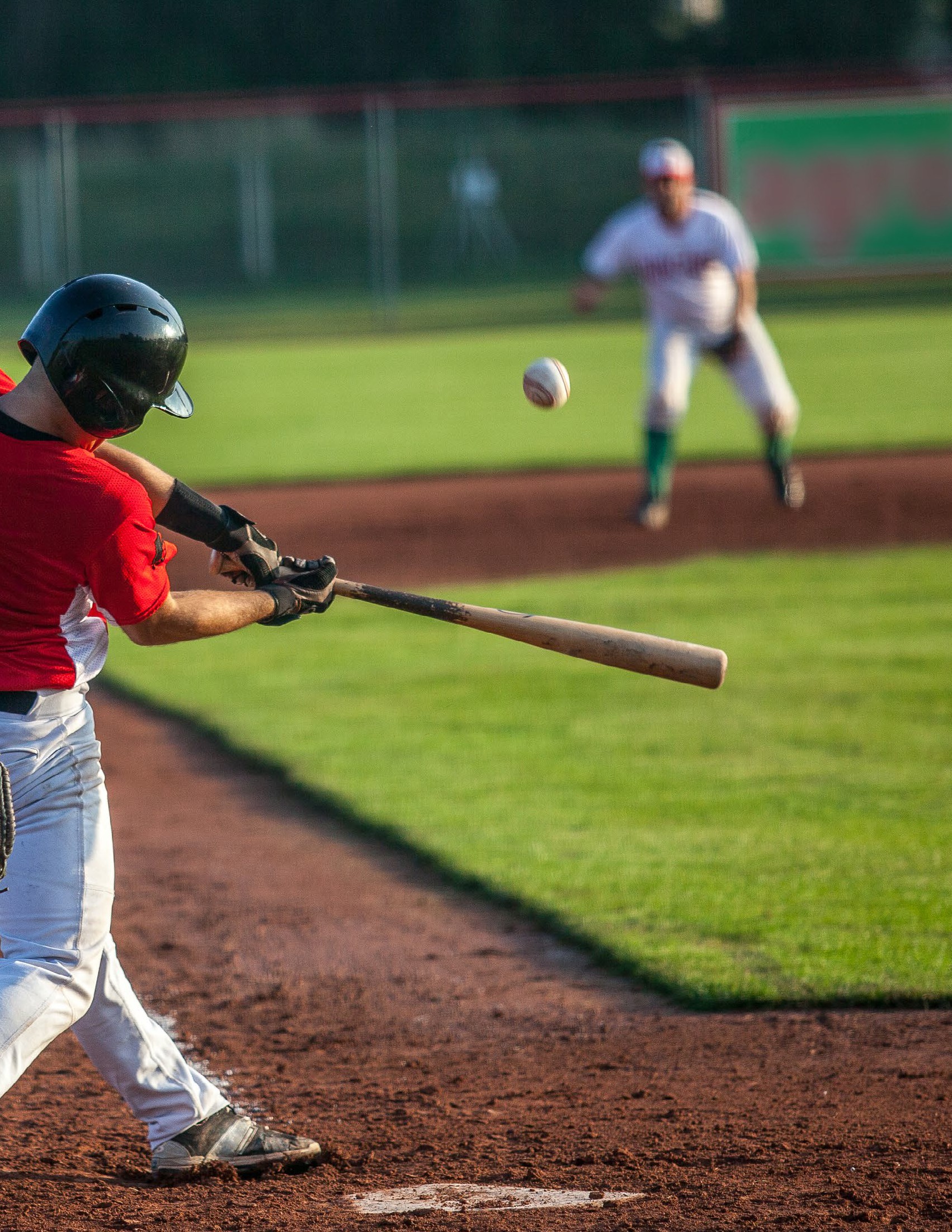 PLAY
HALF A
MILLION
STUDENT-
ATHLETES
IN 24 SPORTS
AT 1,100 SCHOOLS.
ncaa.org/playcollegesports
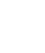 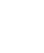 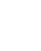 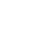 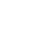 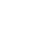 38 GUIDE FOR THE COLLEGE-BOUND STUDENT-ATHLETE
Winston-Salem State UniversityMs. Sonya HurtSr. Assoc. AD for Athletic Administration,Compliance & SWA
hurts@wssu.edu
336 750-3365
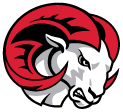